4/23/20 Version
Virtual Screenings Decision Flow Chart
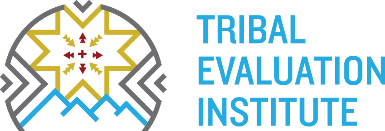 What is the intended delivery of the tool? 
*First, ensure that you are working with tools that do not have published guidance for virtual use.
Observation (e.g., PICCOLO, etc.)
Caregiver self-report (e.g., ASQ-3, PHQ-9, etc.)
Interview (e.g., DAST-10, etc.)
Can the caregiver do a virtual meeting (e.g. Zoom, Google Hangout)? Consider whether they have the necessary equipment (phone or laptop), Wi-Fi, and/or phone data.
Does the caregiver have an email address?
Does the caregiver have a mailing address?
Does the caregiver have a cell phone?
Does the content of the tool require privacy?
Yes
No
Yes
Yes
No
Yes
No
No
Yes
No
Explore alternative options.
Can the caregiver complete the tool during a virtual meeting in private?
For interview only: Would the caregiver have enough minutes to do the interview over the phone?
Does the content of the tool require privacy?
Explore alternative options.
For interview  and self-report only: It may not be possible to conduct the screening through a virtual meeting. Explore alternative options.
For observation only:  Does the caregiver have a phone to record themselves?
Yay! Consider using a virtual meeting to conduct the screening.
Does the content of the tool require privacy?
Can the caregiver complete the tool using this mode in private?
No
Yes
Yes
No
Yes
Yes
No
Yay! If the caregiver has email, consider emailing a fillable PDF, paper copy, or online survey.
If the caregiver has a mailing address, consider mailing a paper copy.
Yes
No
For observation only: Does the caregiver have a cell phone to record themselves?
For interview and self-report only: It may not be possible to conduct the screening through a virtual meeting. Explore alternative options.
No
Yes
For interview only: Yay! Consider conducting the interview over the phone.
For self-report only: Consider texting a picture of the tool or a link to an online survey.
Can the caregiver complete the tool using this mode in private?
Yay! If the caregiver has email, consider emailing a fillable PDF, paper copy, or online survey.
If the caregiver has a mailing address, consider mailing a paper copy.
It may not be possible to conduct a screening using email or mail. Explore alternative options.
Explore alternative options.
Yay! Consider this option.
No
It may not be possible to conduct the screening with a phone. Explore alternative options.
It may not be possible to conduct an observation with this caregiver.
Yes
No
Yay! Consider this option.
Yes
After completing the flow chart and determining which options are possible for each tool to be delivered virtually, home visitors should tailor the approach and communicate with caregivers to see what they prefer and/or are comfortable with.